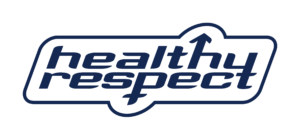 Sexual health services for young people
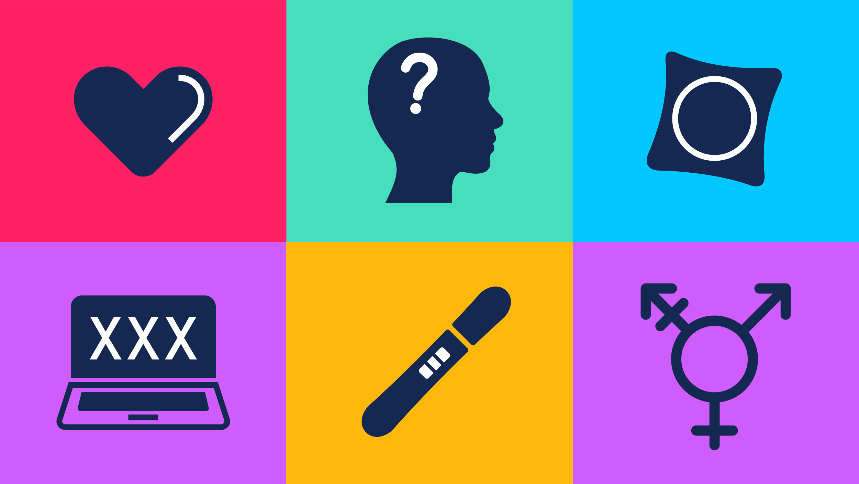 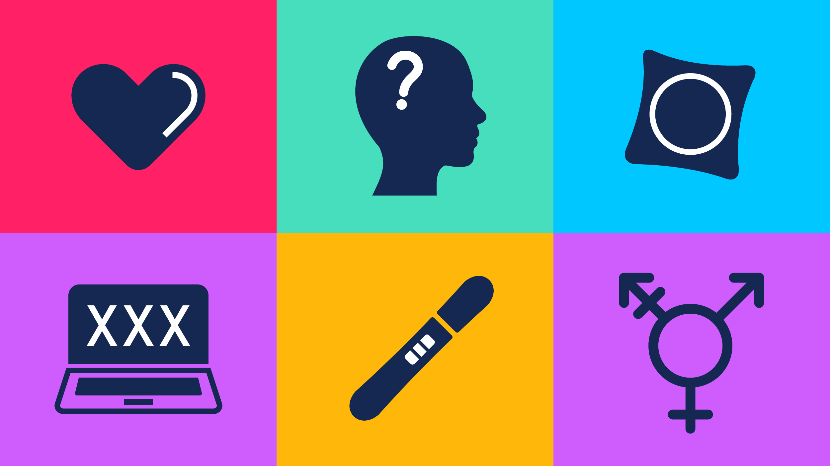 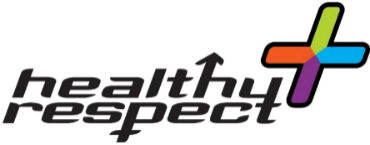 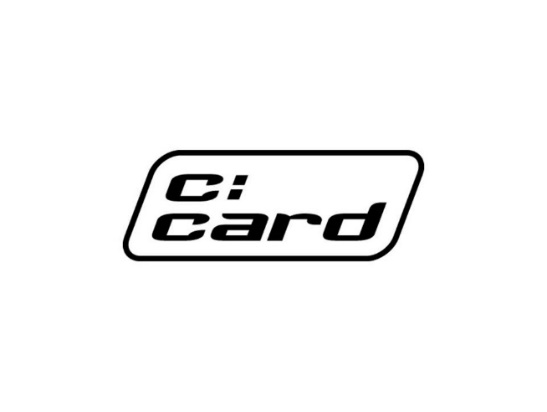 In partnership with
[Speaker Notes: Do not delete]
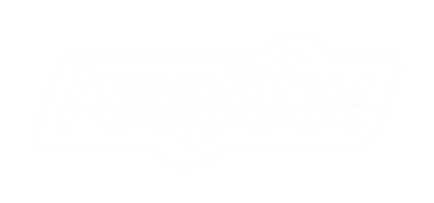 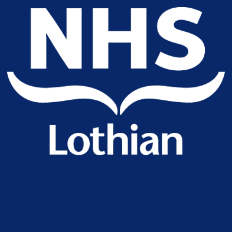 A sexual health service is a safe place:
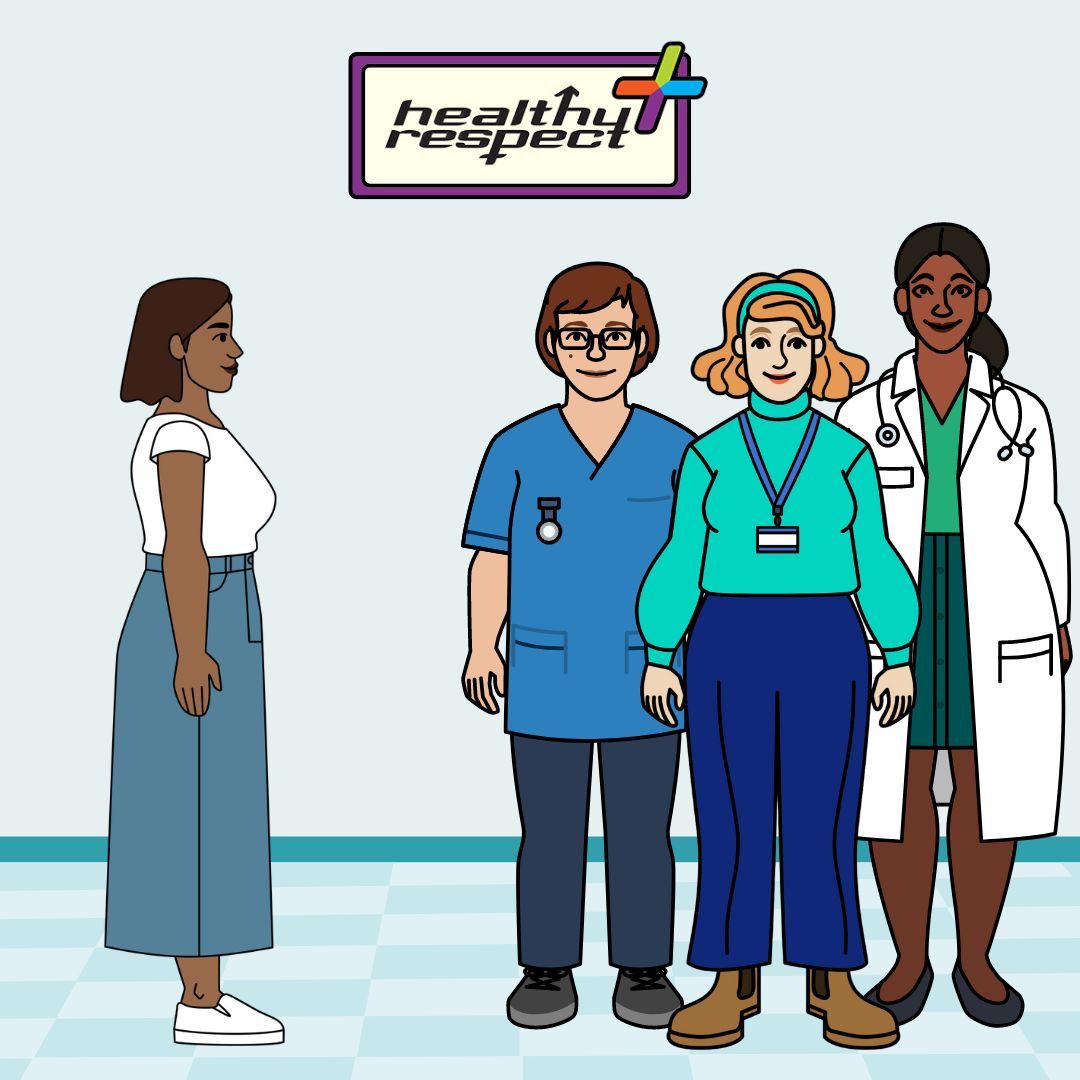 for young people to talk about relationships and sexual health.

to talk to a trusted adult, such as a nurse, doctor or youth worker.
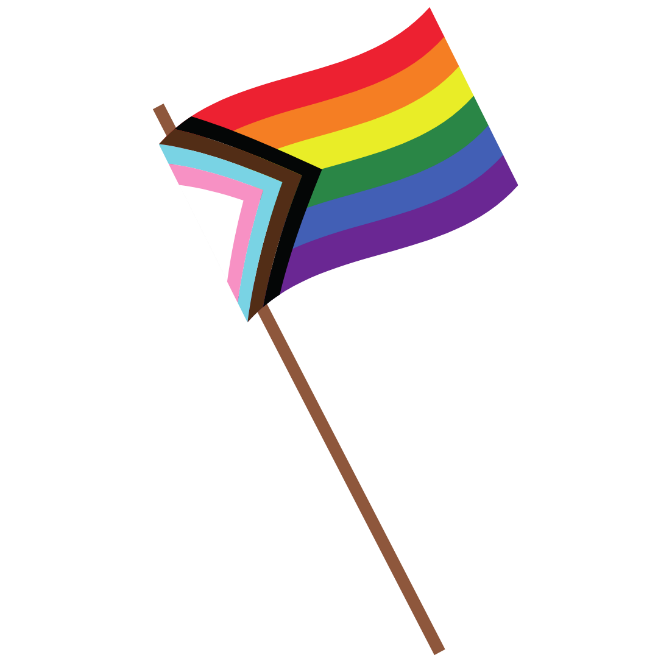 All identities welcome
[Speaker Notes: Do not delete]
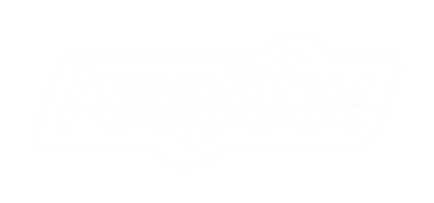 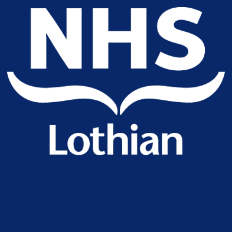 Young people aged 13 and older have the right to:
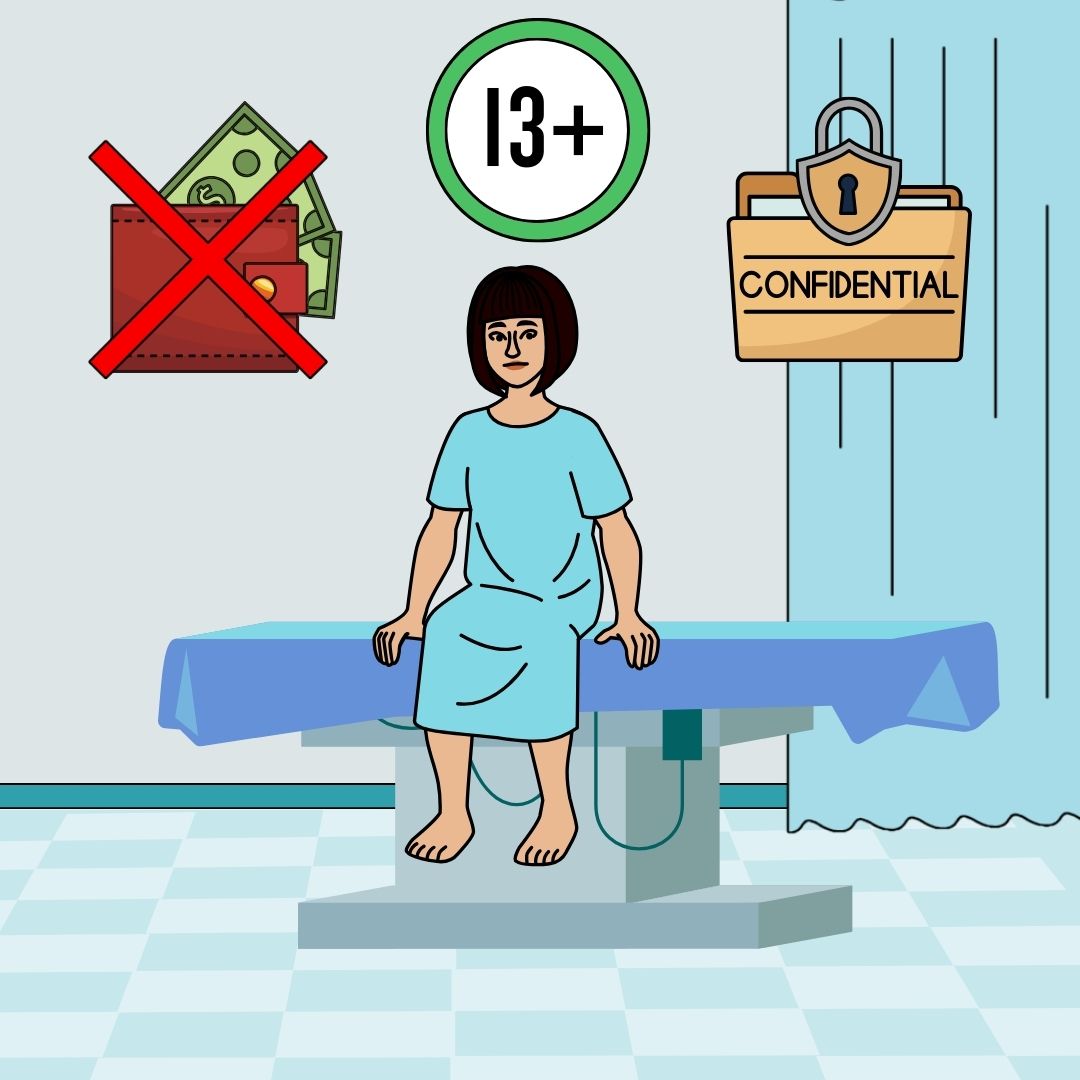 free, confidential sexual health help, advice and treatment.
[Speaker Notes: Do not delete]
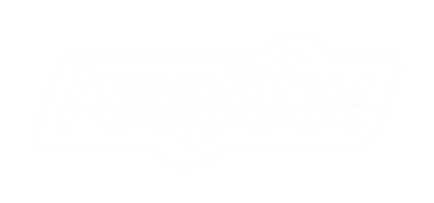 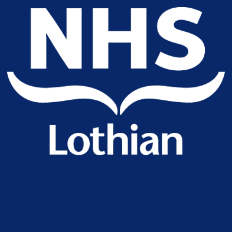 Young people aged 13 and older can get:
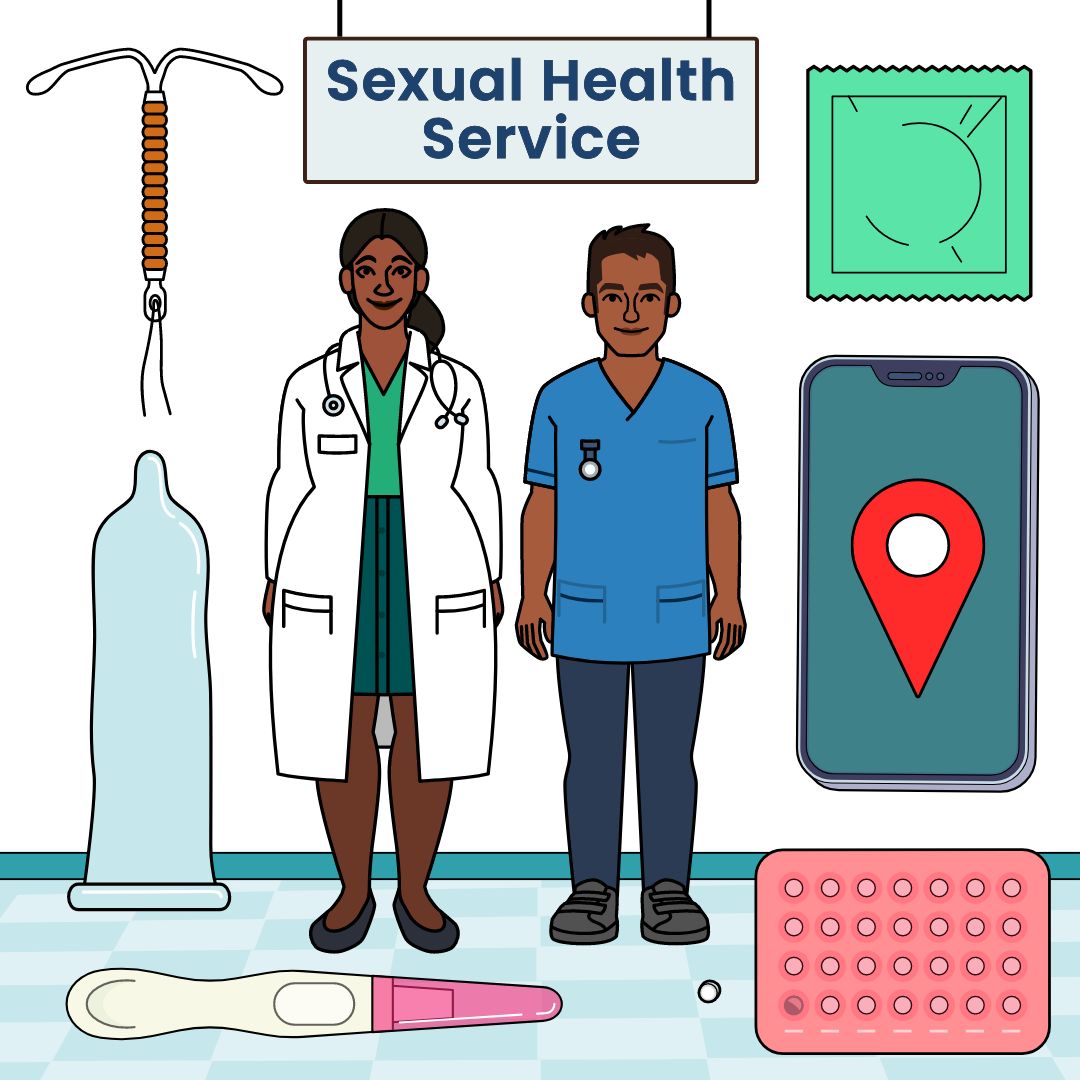 free condoms
pregnancy testing and advice
STI testing and treatment
emergency contraception
contraception (pill, implant, coil)
[Speaker Notes: Do not delete]
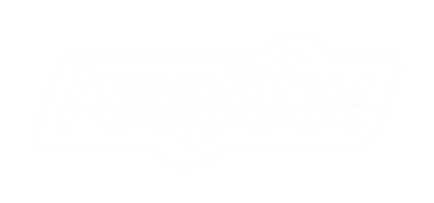 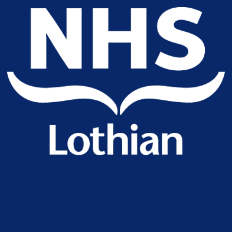 These services are confidential
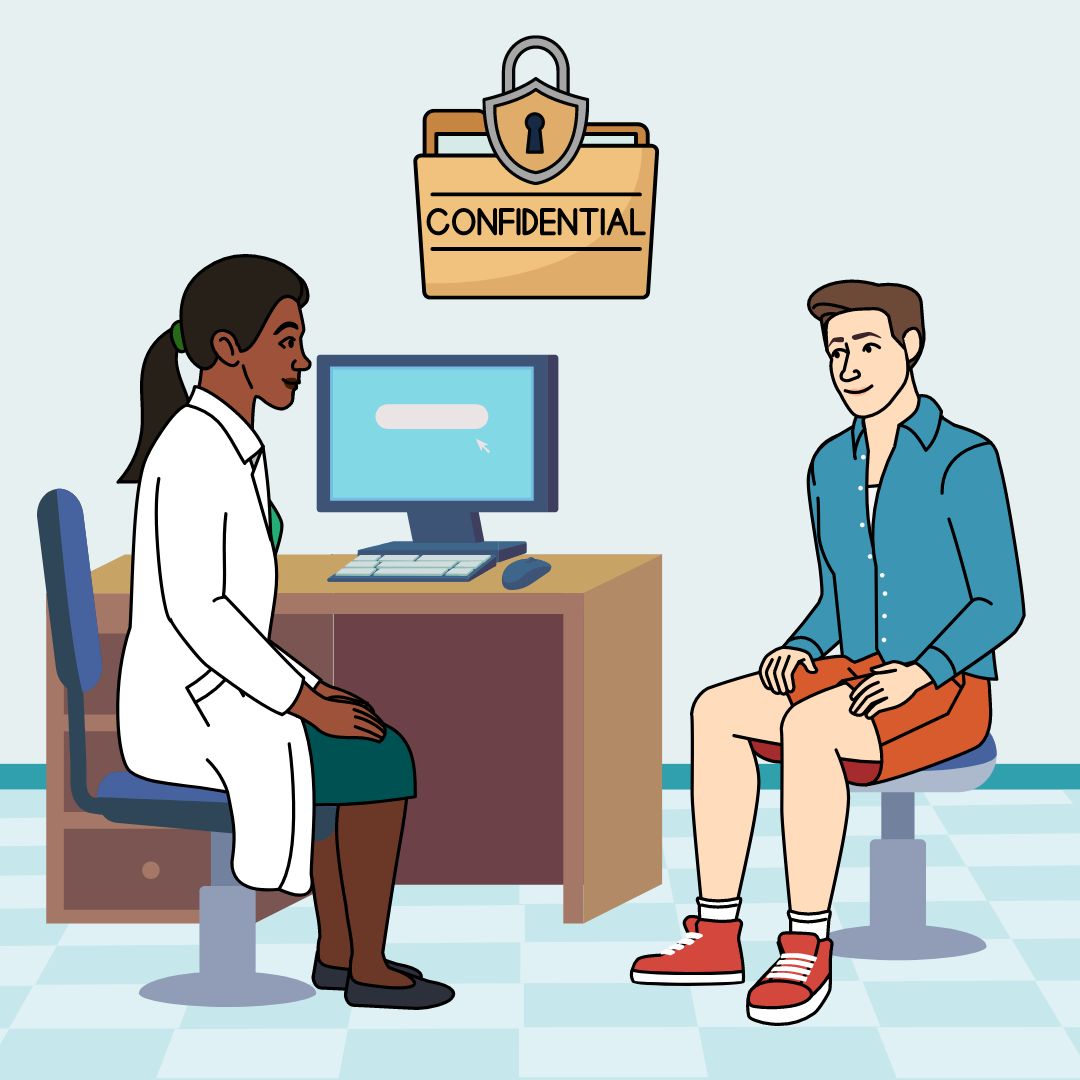 This means the information you share with that service will stay private.
[Speaker Notes: Do not delete
Here are some examples of things that are confidential:
test results (for example tests for STIs)
your contraception choices
abortion or pregnancy choices]
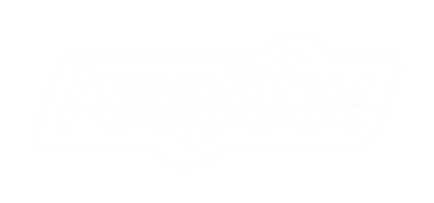 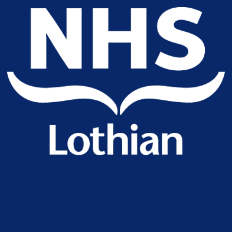 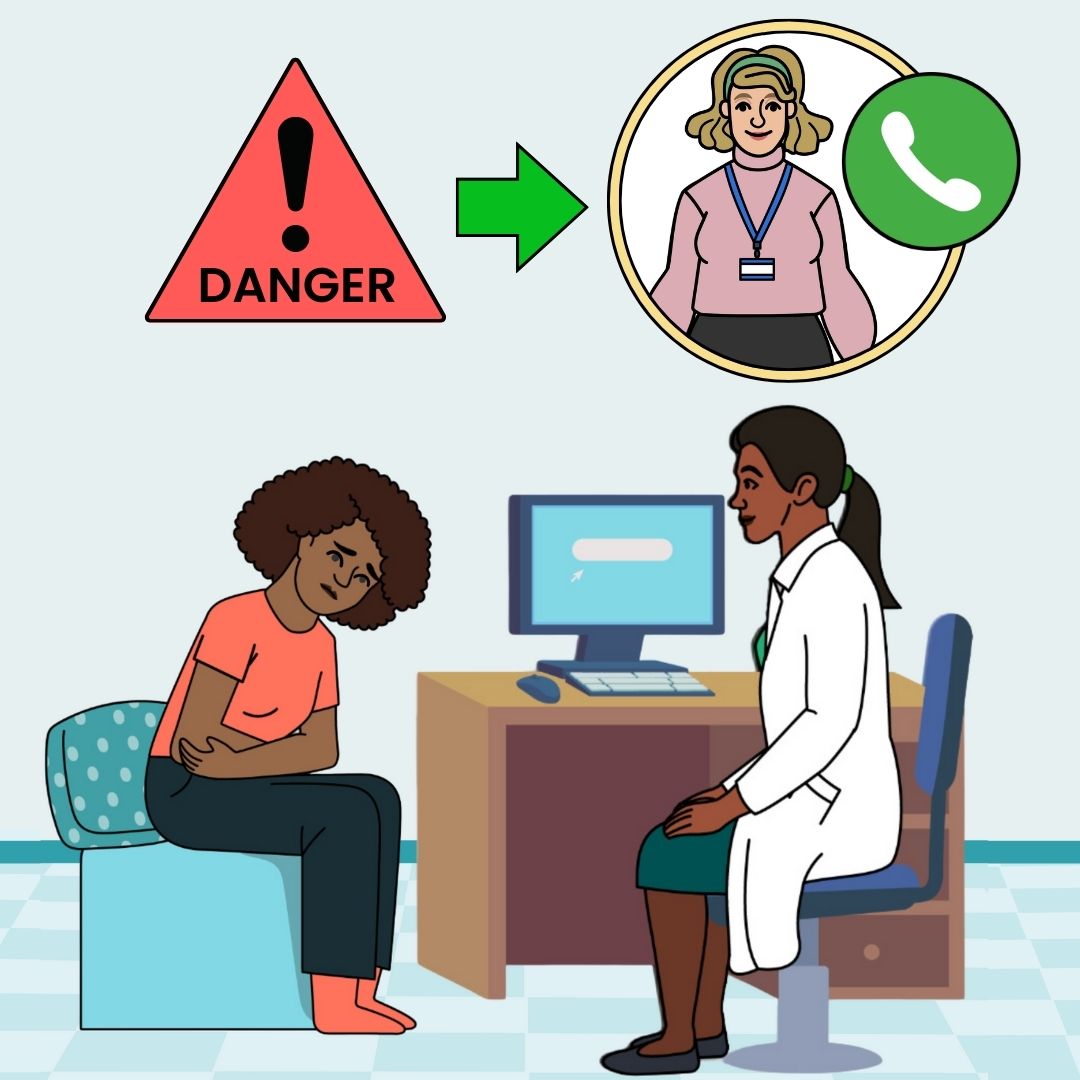 If the service thinks you are in danger or need further support, they may share some information with another professional to keep you safe.
Learn more about confidentiality
[Speaker Notes: Do not delete
Depending on the support or help you need, this could be another nurse, a doctor, a teacher or a youth worker. 
The worker should let you know if they need to share information and who they will talk to.]
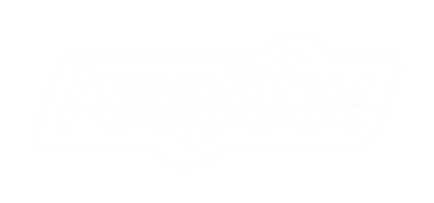 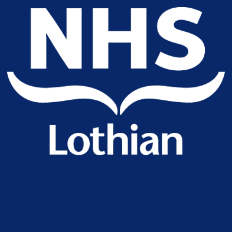 Where can young people find sexual health services?
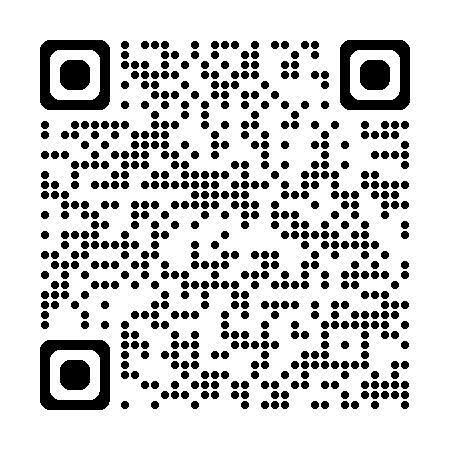 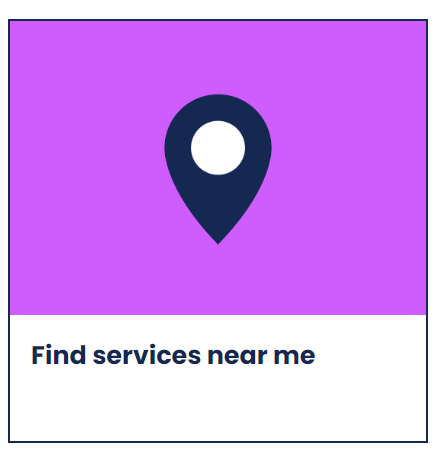 Scan code or visit   bit.ly/services-lothian
[Speaker Notes: Do not delete]
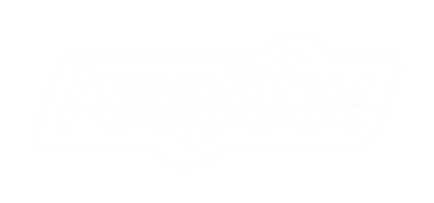 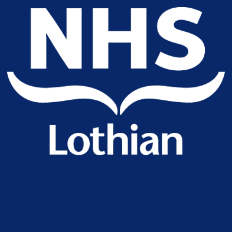 Talk to a school nurse
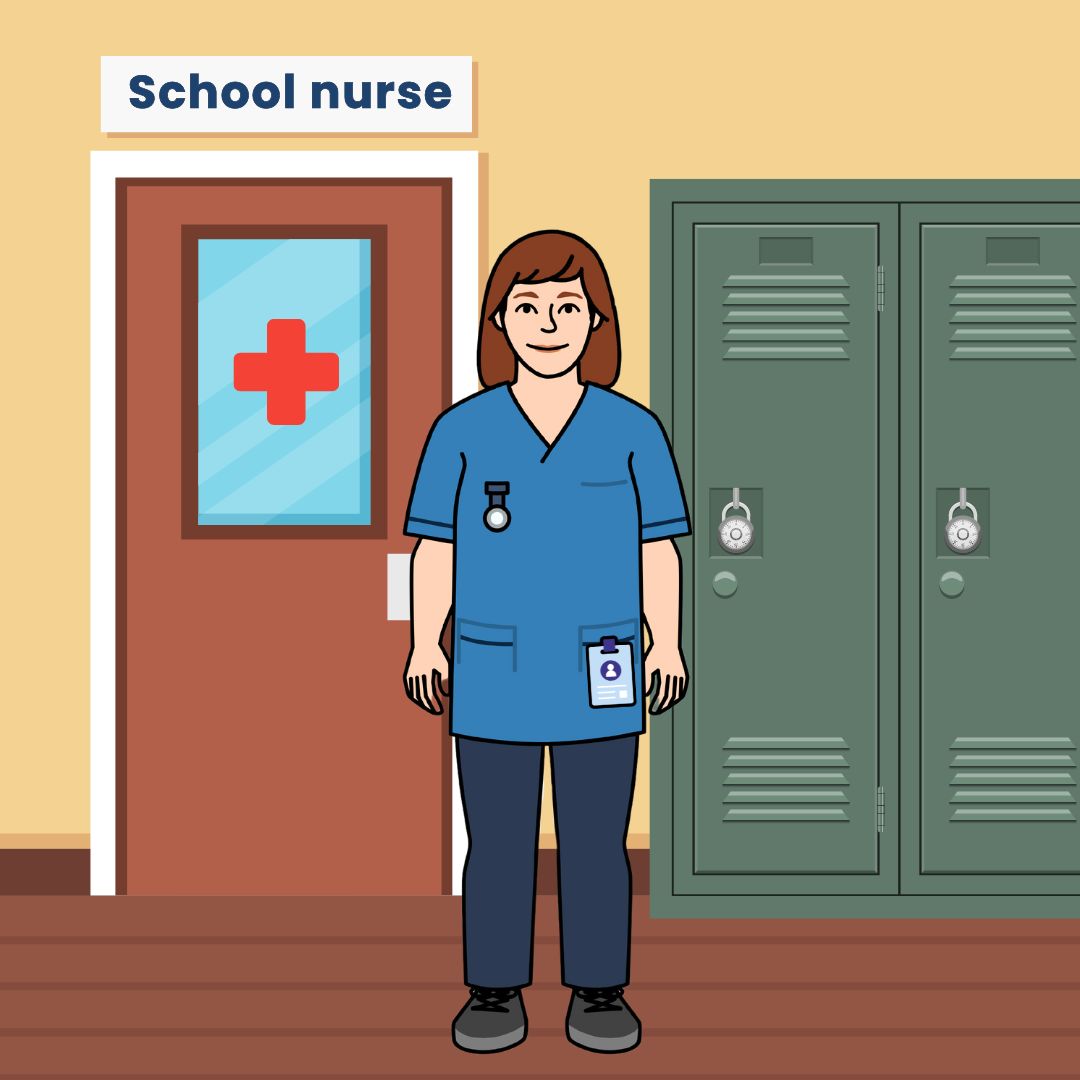 NHS Lothian school nurse in every school.
Get support, pregnancy testing and free condoms.
They offer the same confidentiality.
Ask your Pupil Support Leader about how to get an appointment.
[Speaker Notes: Do not delete
Find out if you have a school drop in here  at https://www.healthyrespect.co.uk/find-services-near-me/]
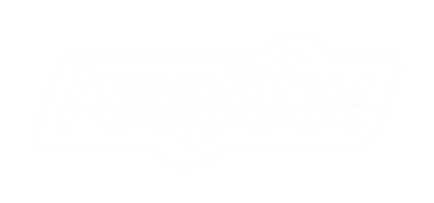 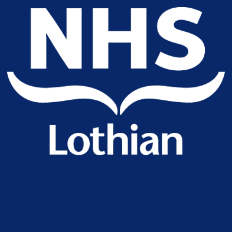 Talk to a youth worker at a Healthy Respect drop-in
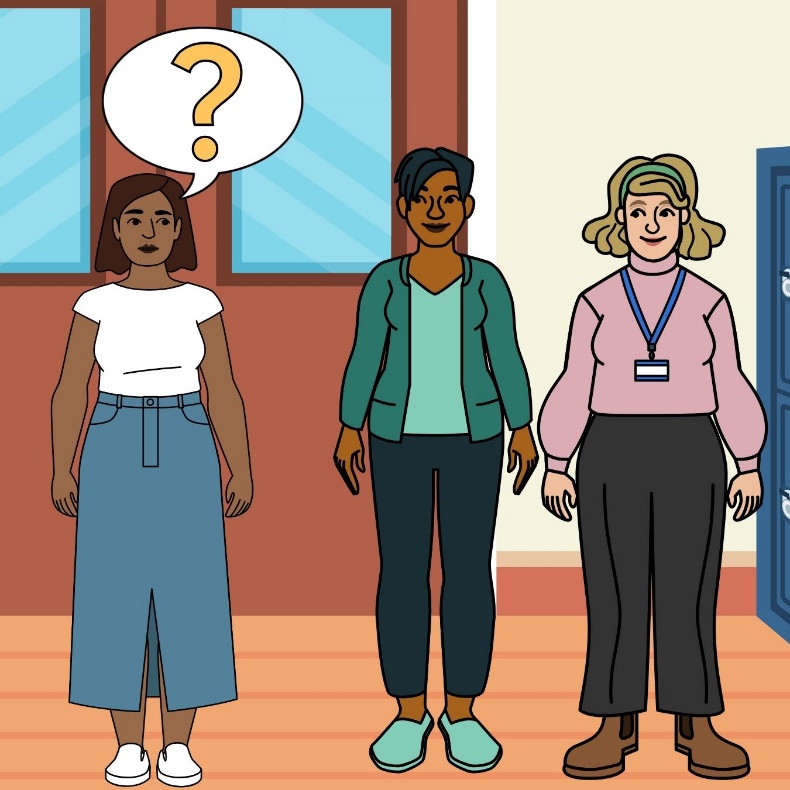 Get support, pregnancy testing and free condoms.
For more information choose ‘Talk to a youth worker’ from services list on this page or scan code
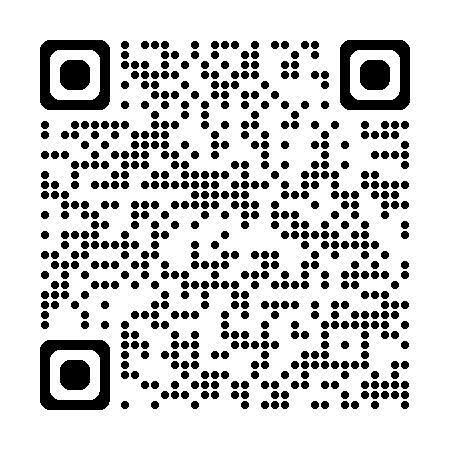 [Speaker Notes: Do not delete]
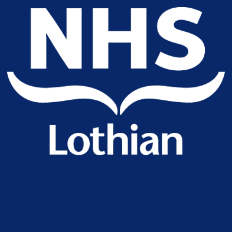 Get free condoms
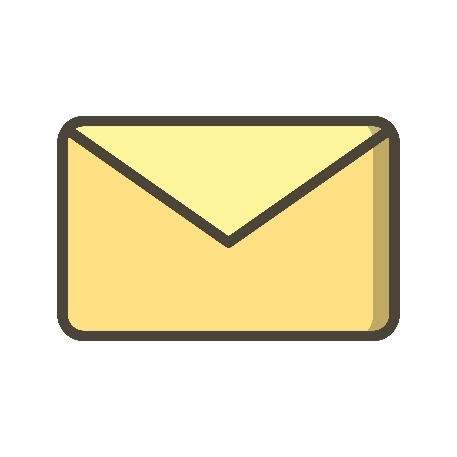 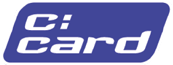 by post.
at c:card points
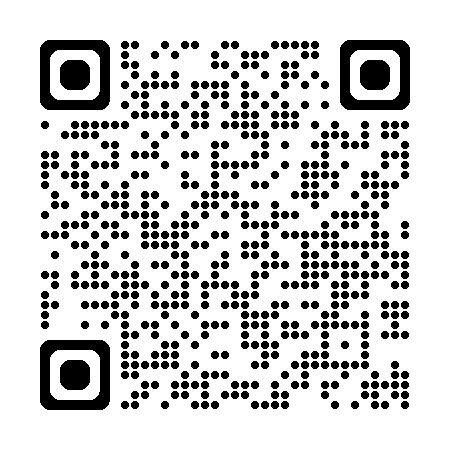 Scan code or visit ccard.org.uk
[Speaker Notes: Do not delete – condoms by post come in a regular brown envelope and do not have any identifiable logos on them]
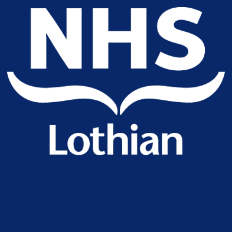 Get emergency contraception
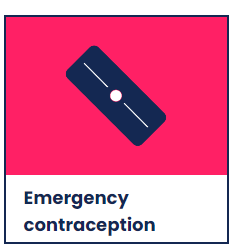 Free from any pharmacy or Healthy Respect + clinic
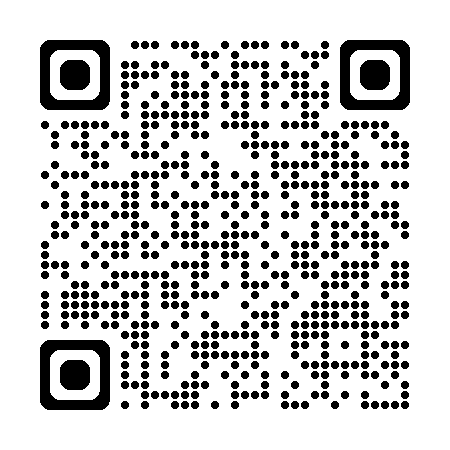 Scan code or find more here
[Speaker Notes: Do not delete
Emergency contraception is medicine that can stop a pregnancy from happening after unprotected sex (penis in vagina sex).
You need to take emergency contraception as soon as possible after sex.
Emergency contraception can work if you take it within 5 days after having unprotected sex.
Young people aged 13 and older can access emergency contraception. You will need to give some details – Name, DOB, address, date of last period, when you had unprotected sex. This is a confidential service, the information will stay private unless there is worry you are in danger or you need further support, they may share some information with another professional to keep you safe. 

Speak to a trusted adult to find out more about the best choice for you.]
Healthy Respect + young people’s clinics in Lothian.
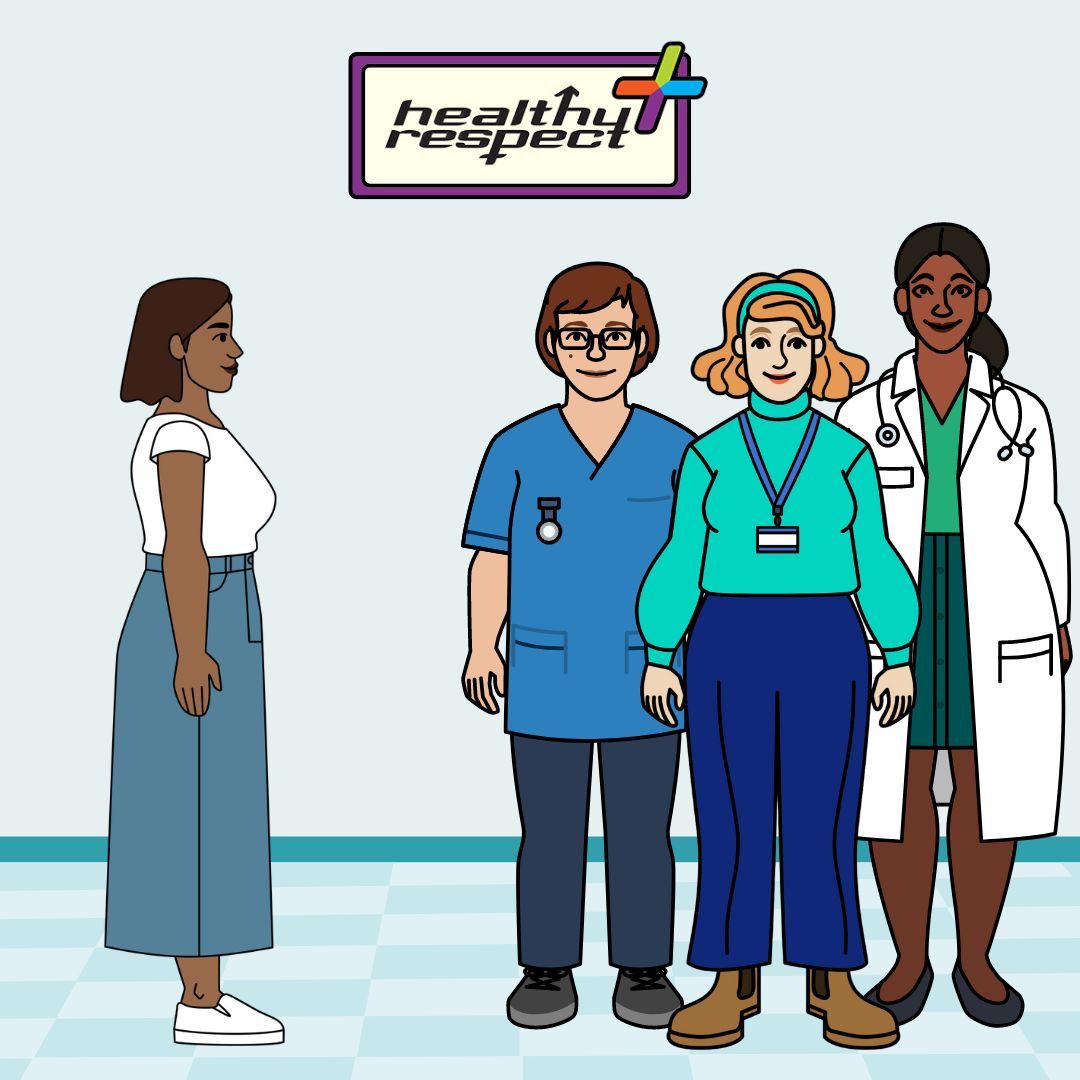 pregnancy testing and advice
STI testing and treatment
emergency contraception
contraception (pill, implant, coil)
Talk to a trusted adult – 
Youthworker, Nurse or Doctor
[Speaker Notes: Move down the slides to find out about each one.]
Edinburgh
Healthy Respect + young people’s clinic at Chalmers
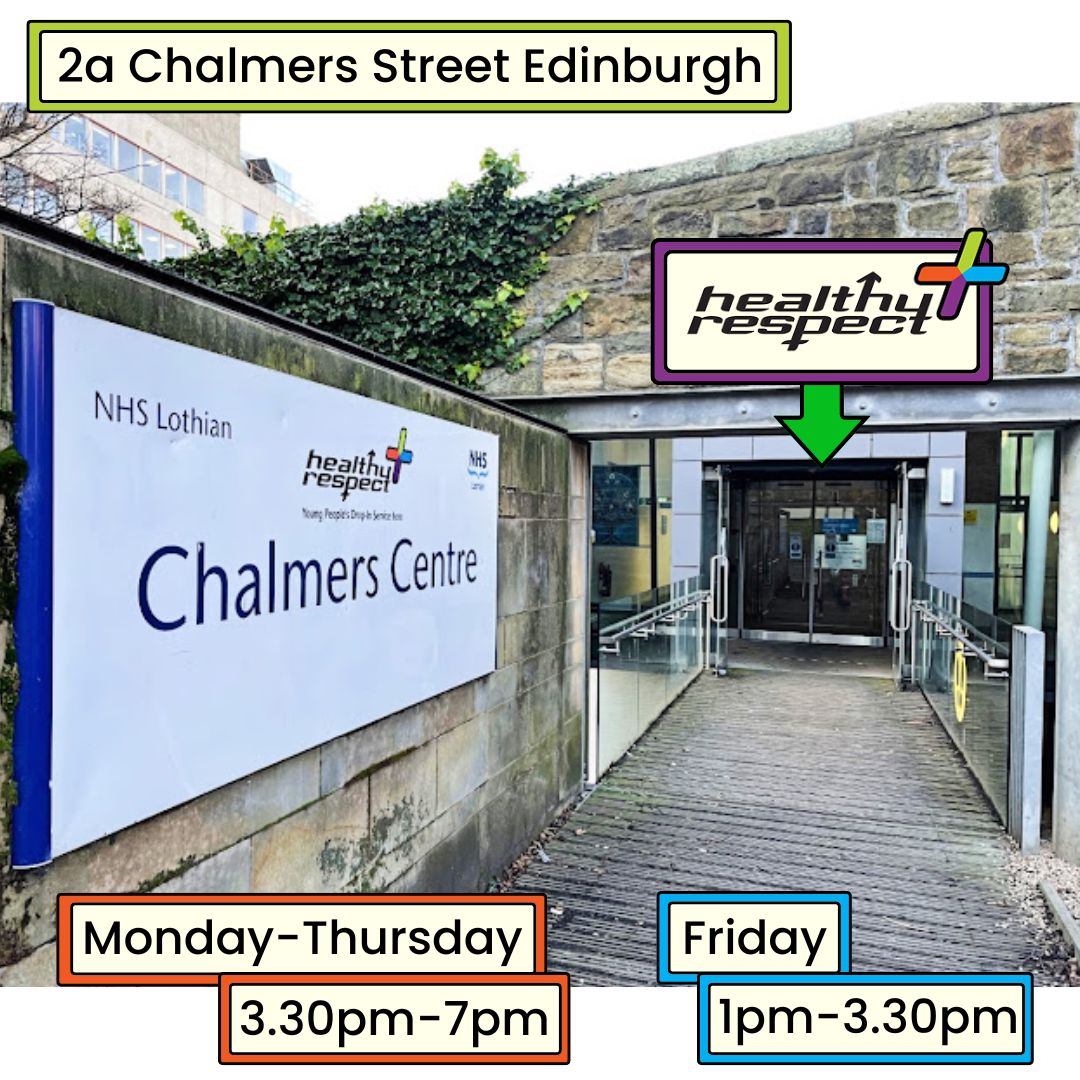 For age 13-18

Monday to Thursdays 
3:30pm to 7pm

Fridays 1pm – 3:30pm

There are no appointments, just come during the drop-in times.
[Speaker Notes: Do not delete
This clinic is for young people aged 13 to 18 years old
Staff are welcoming and there to support you]
Edinburgh
Healthy Respect + young people’s clinic at Pennywell
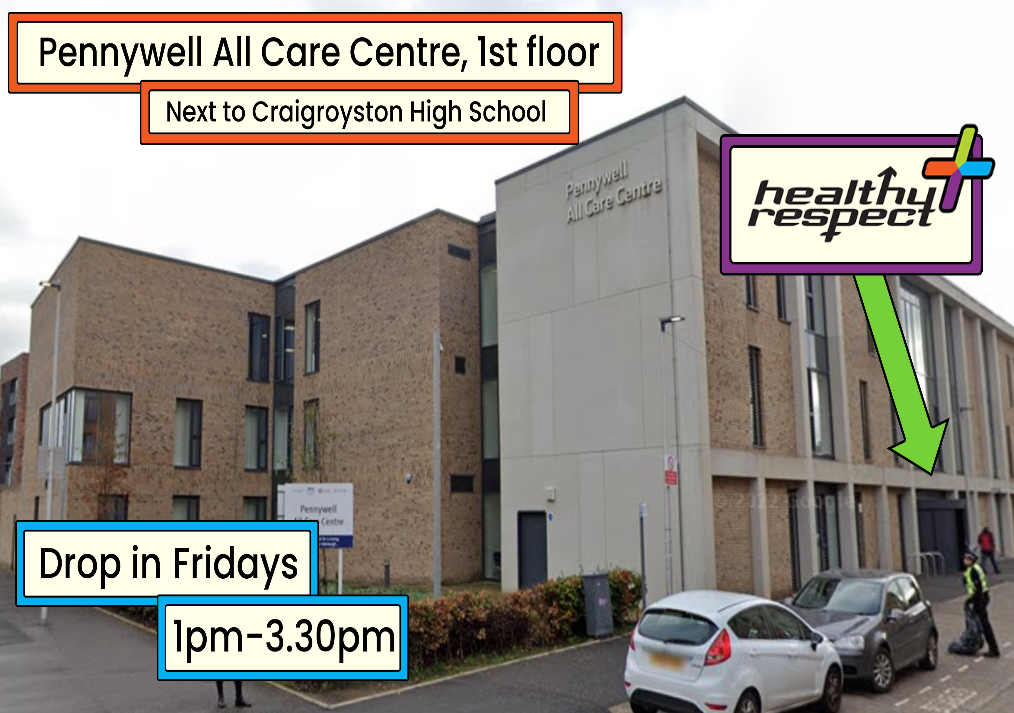 For age 13+

Pennywell All Care Centre

Fridays 1pm – 3:30pm

There are no appointments, just come during the drop-in times.
[Speaker Notes: Delete if not relevant to your local authority
This clinic is for young people aged 13+
Staff are welcoming and there to support you]
East Lothian
Healthy Respect + young people’s clinic at Tranent
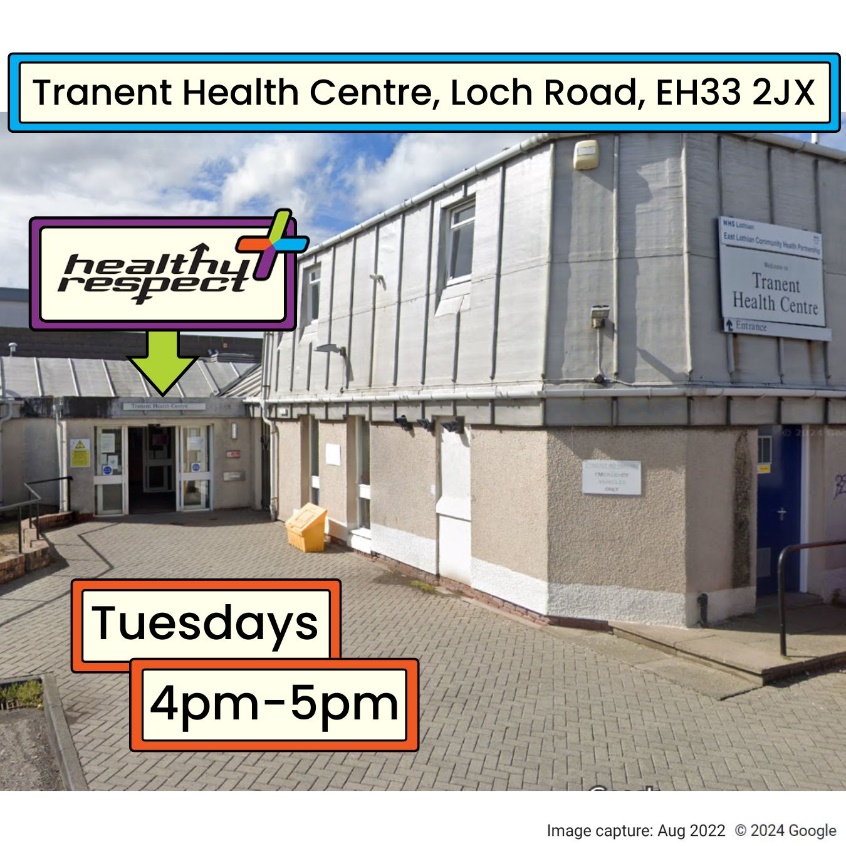 For age 13+

Tranent Medical Practice

Tuesdays, 4:00pm to 5:00pm.

There are no appointments, just come during the drop-in times.
[Speaker Notes: Delete if not relevant to your local authority
This clinic is for young people aged 13+

Staff are welcoming and there to support you]
Midlothian
Healthy Respect + young people’s clinic at Croft St
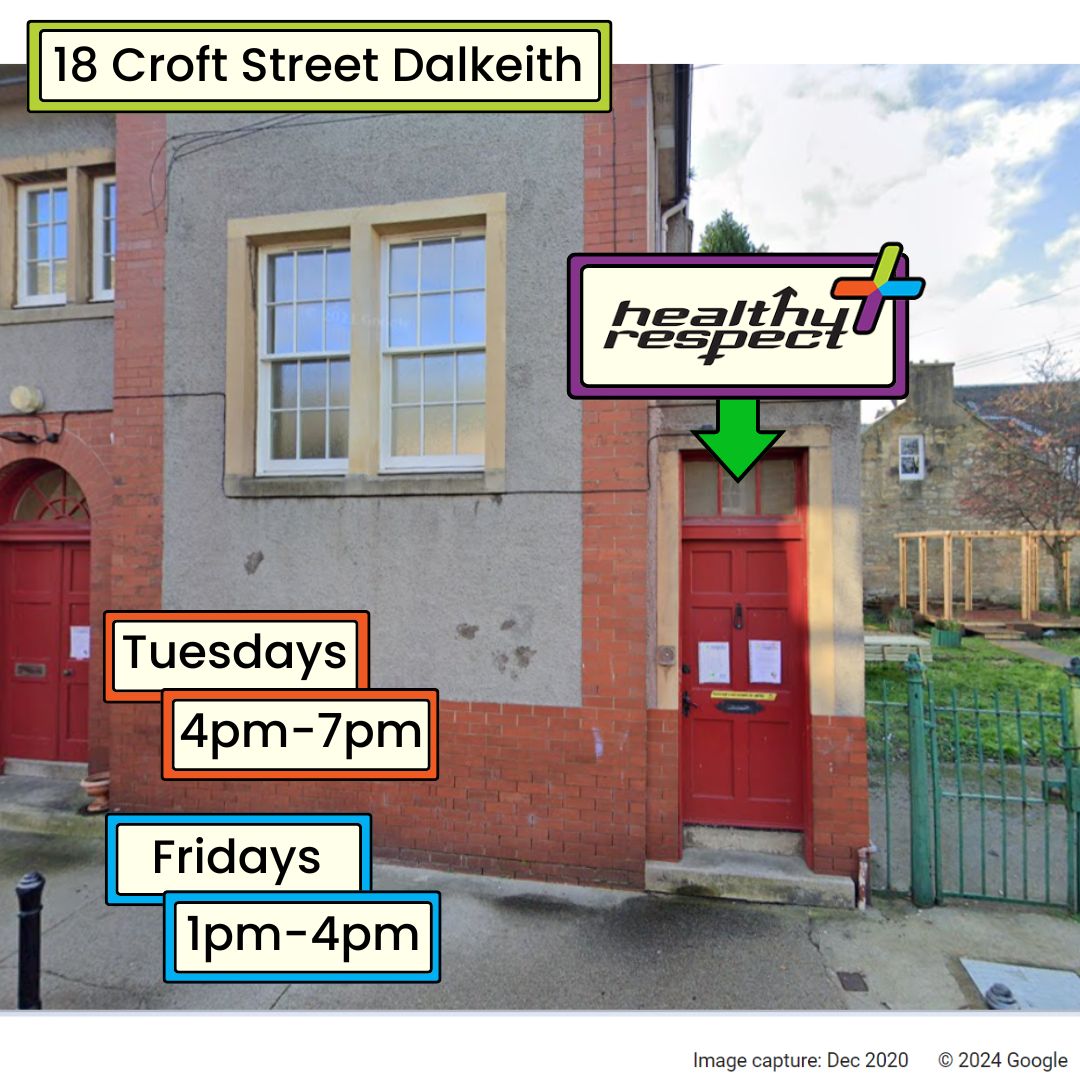 For age 13+

Croft Street, Dalkeith

Tuesdays, 4pm – 7pm
Fridays, 1pm – 4pm

There are no appointments, just come during the drop-in times.
[Speaker Notes: Delete if not relevant to your local authority
This clinic is for young people aged 13+

Staff are welcoming and there to support you]
West Lothian
Healthy Respect + young people’s clinic at 101
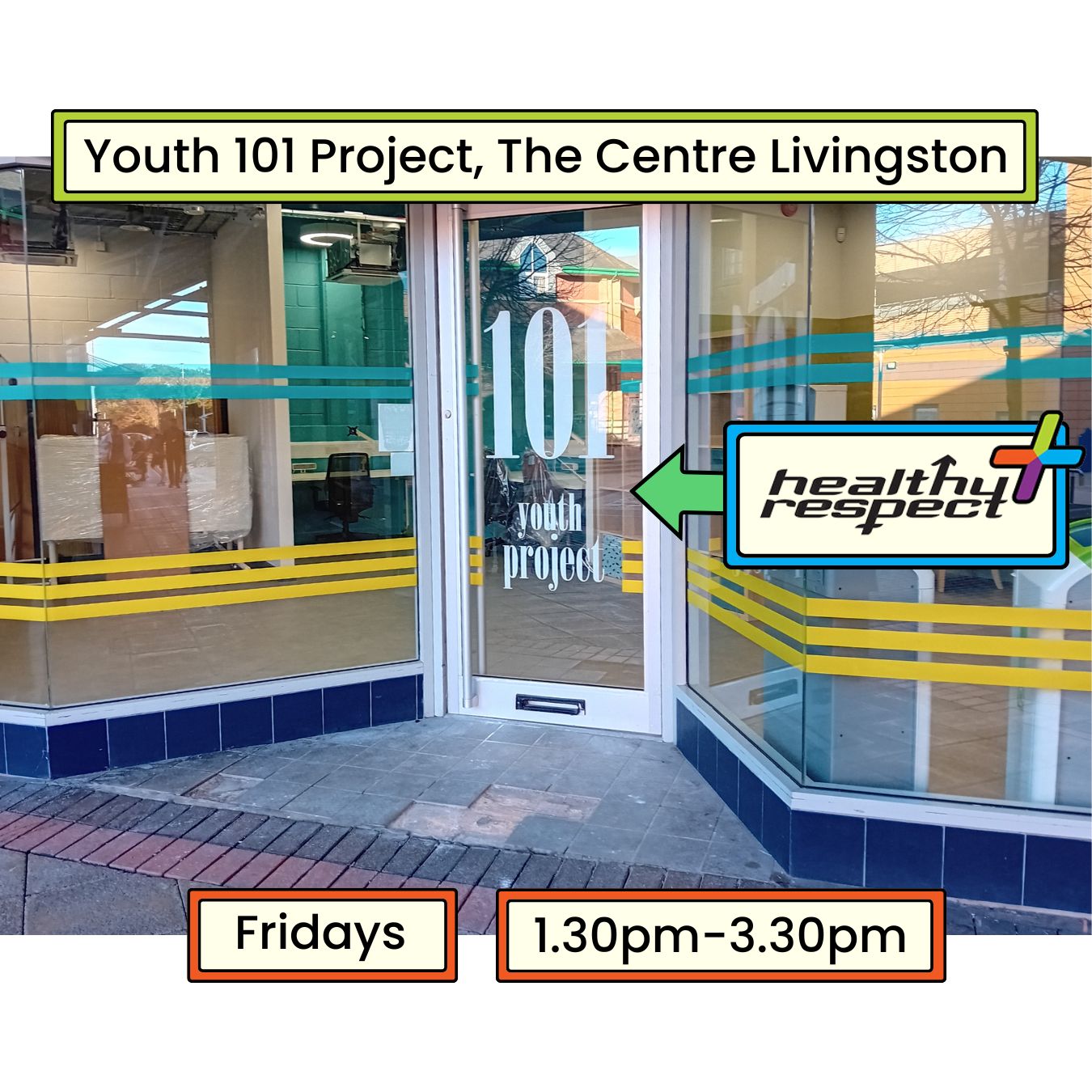 For age 13+

101 Youth Project at 
The Centre Livingston

Fridays, 1.30pm to 3.30pm

There are no appointments, just come during the drop-in times.
Find 101  It is just out past the exit doors at Costa, next door to kidzeco.
[Speaker Notes: Delete if not relevant to your local authority
This clinic is for young people aged 13+

Staff are welcoming and there to support you]
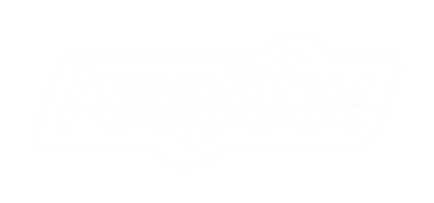 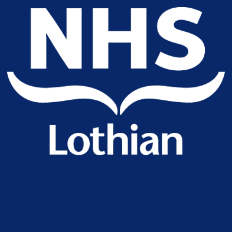 Find services near me here
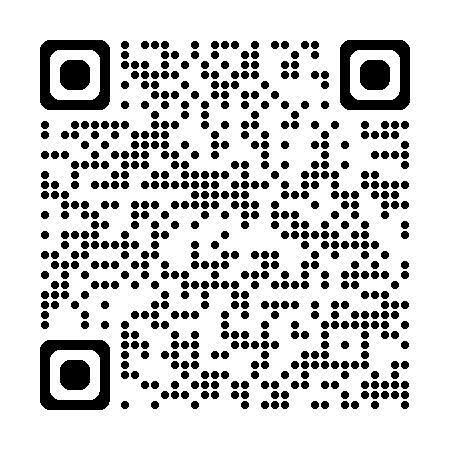 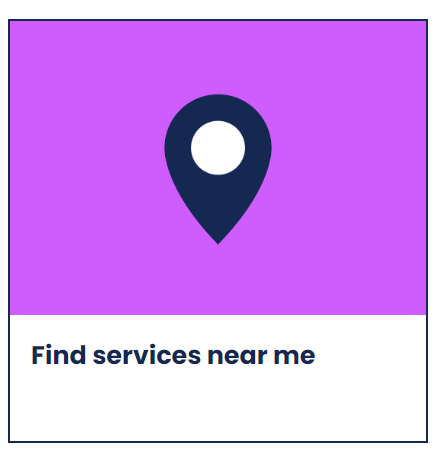 Scan code or visit   bit.ly/services-lothian
[Speaker Notes: Do not delete]
Want to know more about 
sexual health and relationships?
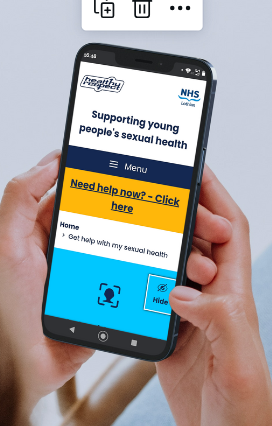 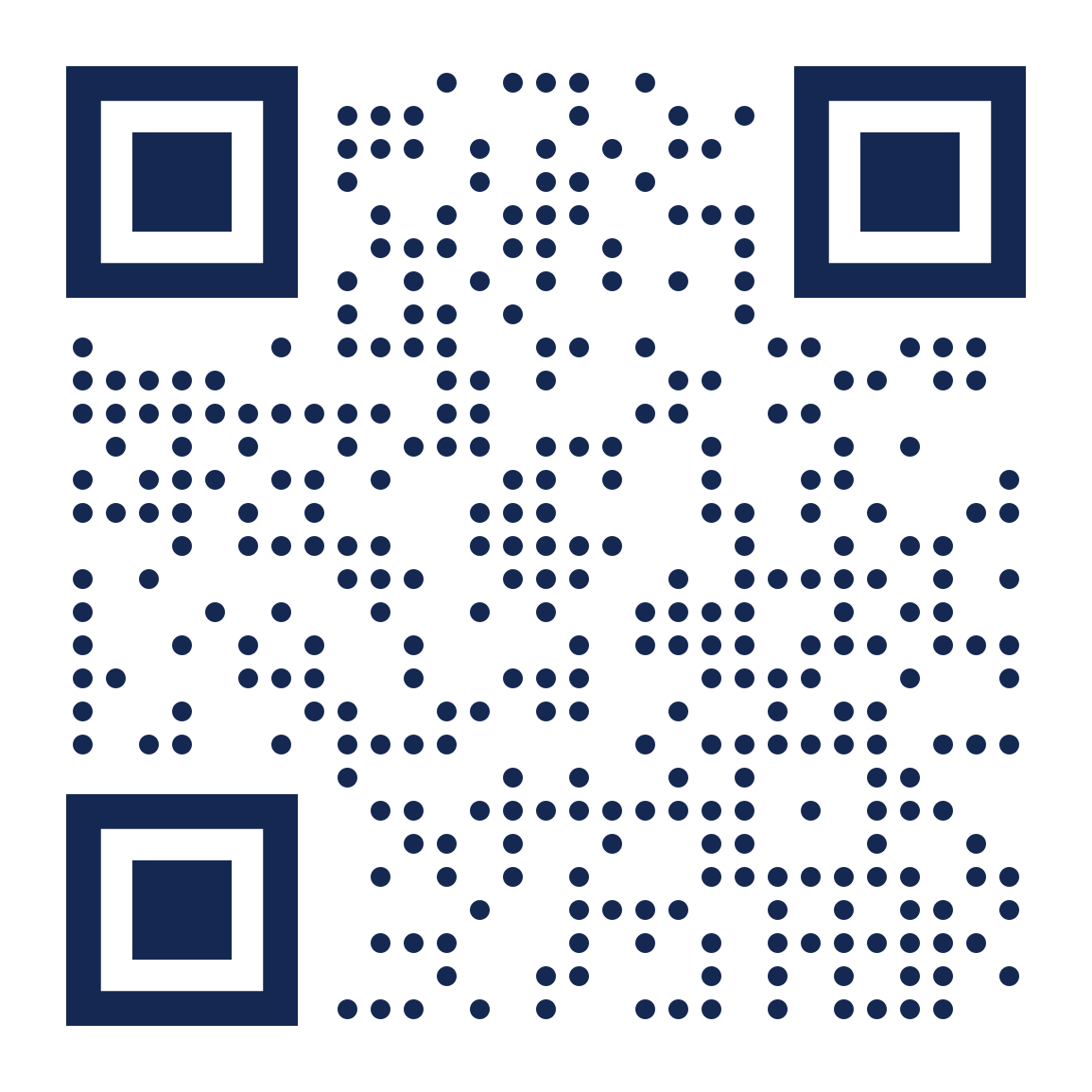 Scan code or visit www.healthyrespect.co.uk
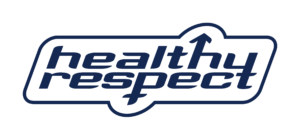 [Speaker Notes: Do not delete]